RISKUJ
100
200
300
400
500
100
200
300
400
500
100
200
300
400
500
100
200
300
400
500
100
200
300
400
500
100
200
300
400
500
Základním pramenem pracovního práva je?
A) Zákoník práce
B) Občanský zákoník
C) Trestní zákoník
Zkušební doba se nejčastěji sjednává na dobu?
A) Jednoho roku
B) Tří měsíců
C) Dvou měsíců
Co znamená zkratka  „a.s.“?
A) Akciová společnost
B) Akciová banka
C) Akcie
Co znamená zkratka „OSVČ“?
A) Neznamená to nic
B) Samostatně výdělečná osoba
C) Osoba samostatně výdělečně činná
Každý zaměstnanec má nárok na?
A) 15 minutovou pauzu na oběd
B) 30 minutovou pauzu na oběd
C) 45 minutovou pauzu na oběd
Za vykonanou práci přísluší zaměstnanci?
A) Mzda
B) Vyhazov
C) Nic
Zákoník práce upravuje právní vztah mezi zaměstnanci a?
A) Státem
B) Zaměstnavateli
C) Finanční správou
Výpovědní doba trvá?
A) tři měsíce
B) měsíc
C) dva měsíce
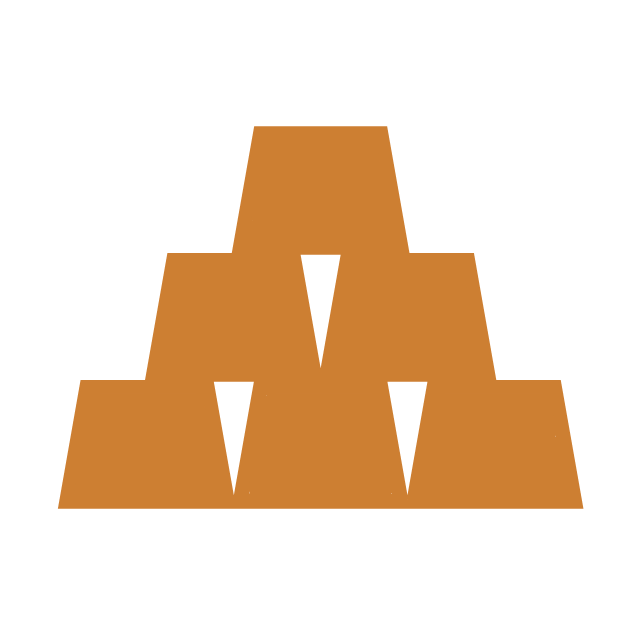 BRONZOVÁ CIHLA
Za hrubé porušení pracovního poměru není považováno?
A) Práce v opilosti
B) Pozdní příchod
C) Odsouzení zaměstnance
Po podepsání pracovní smlouvy vzniká?
A) Pracovní úraz
B) Pracovní povinnost
C) Pracovní poměr
Od kolika let může fyzická osoba chodit (legálně) na brigádu?
A) 14 let
B) 16 let
C) 15 let
Mezi základní pracovněprávní vztahy nepatří?
A) Podání si ruky
B) Pracovní poměr
C) Dohoda o provedení práce
Mezi povinné náležitosti pracovní smlouvy nepatří?
A) Druh práce
B) Věk žadatele
C) Den nástupu do práce
Mezi povinnosti zaměstnavatele nepatří?
A) Dávat odměny
B) Platit mzdy
C) Dodržovat BOZP
Zkratka „BOZP“ znamená?
A) Bezpečnost a ochrana při práci
B) Bezpečnost a zdraví při práci
C) Bezpečnost a ochrana zdraví při práci
Zkratka „ČMKOS“ znamená?
A) Českomoravská - Kolben - Daněk
B) Českomoravská konference odborových svazů
C) Českomoravský odborový svaz
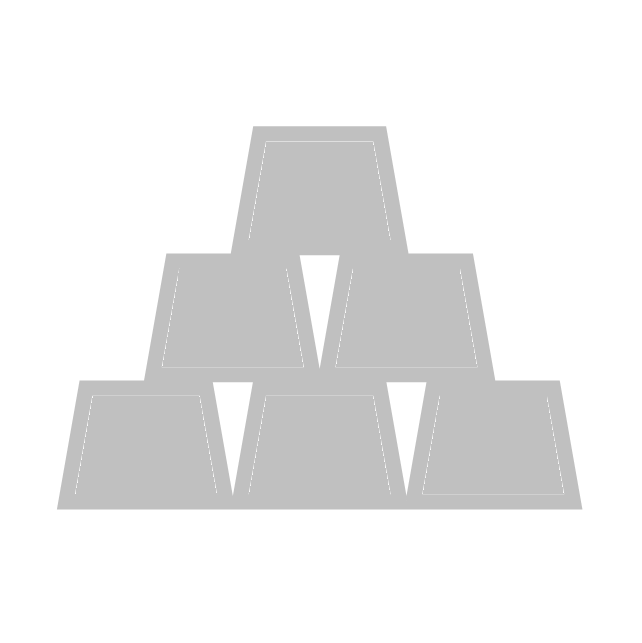 STŘÍBRNÁ CIHLA
Od kolika let se může fyzická osoba stát zaměstnancem?
A) 18 let
B) 15 let
C) 16 let
Pracovní poměr vzniká na základě?
A) Zápisu do OR (Obchodního rejstříku)
B) Lustrační listiny
C) Jmenovací listiny
Po skončení pracovního poměru nemusí zaměstnavatel  zaměstnanci  vydat?
A) Potvrzení o zaměstnaní
B) Posudek o pracovní činnosti
C) Posudek o bezúhonnosti
Jmenováním vzniká pracovní poměr pouze u?
A) Prezidenta
B) Ministra
C) Senátora
K pracovnímu pohovoru chodíme?
A) S obálkou plnou peněz
B) Špinavý
C) Slušně oblečený
Každý zájemce o práci před osobním pohovorem většinou posílá?
A) Esej
B) Úplatek
C) Životopis
Mezi prameny pracovního práva nepatří?
A) Rodinné právo
B) Ústava České republiky
C) Občanský zákoník
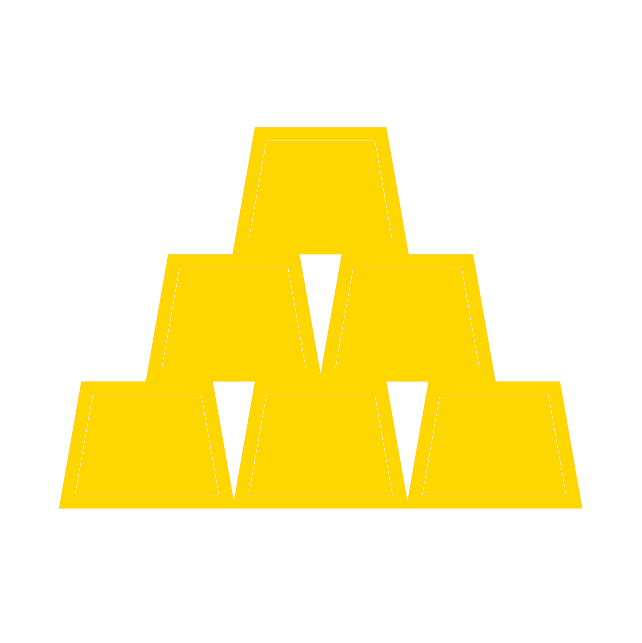 ZLATÁ CIHLA
Zaměstnávat může fyzická osoba od?
A) 18 let
B) 17 let
C) 16 let
Pracovní poměr nemůže být rozvázán?
A) Výpovědí
B) Dohodou
C) Nátlakem
Jaká je v ČR průměrná minimální mzda?
A) 14 600 Kč
B) 15 200 Kč
C) 15 000 Kč
Složení tripartity?
A) Vláda + Podnikatelé + Odbory
B) Vláda + Podnikatelé + Zaměstnanci
C) Vláda + Prezident + Předseda senátu